Северо-Западное управления Ростехнадзора
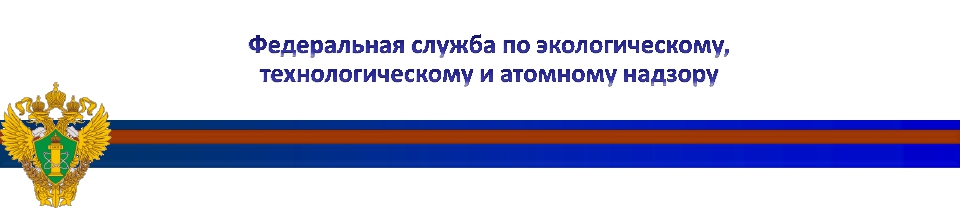 Федеральная служба
по экологическому, технологическому и атомному надзору
Северо-Западное управление
Северо-Западное управление Ростехнадзора
«Организация взаимодействия с судебными органами и органами прокуратуры в отношении муниципальных образований, имеющих возможность неполучения паспортов готовности к работе в осенне-зимний 
период 2022-2023 годов»

Докладчик:  Береснев Олег Алексеевич, начальник Тосненского отдела по государственному энергетическому надзору Северо-Западного управления Ростехнадзора
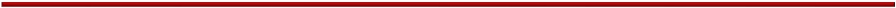 Организация взаимодействия с судебными органами и органами прокуратуры в отношении муниципальных образований, имеющих возможность неполучения паспортов готовности к работе в осенне-зимний период 2022-2023 годов
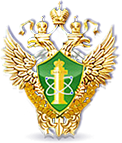 Распределение выигранных судебных решений в отношении муниципальных образований и теплоснабжающих организаций Ленинградской области по годам
Организация взаимодействия с судебными органами и органами прокуратуры в отношении муниципальных образований, имеющих возможность неполучения паспортов готовности к работе в осенне-зимний период 2022-2023 годов
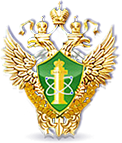 Распределение общего количества выигранных судебных решений в отношении муниципальных образований и теплоснабжающих организаций Ленинградской области
Всего в судах Ленинградской области выиграно 14 административных исковых заявлений, поданных 
в отношении муниципальных образований и теплоснабжающих организаций, имеющих
существенные нарушения, препятствующие получению паспортов готовности к 
отопительному периоду, из них:
8 исковых заявлений в отношении муниципальных образований;
5 исковых заявлений в отношении теплоснабжающих организаций;
1 исковое заявление в отношении застройщика многоквартирного жилого дома с котельной.
На настоящий момент из 14 судебных решений 6 выполнено в полном объёме, по 8 сроки исполнения решений суда перенесены на более позднюю дату.
Организация взаимодействия с судебными органами и органами прокуратуры в отношении муниципальных образований, имеющих возможность неполучения паспортов готовности к работе в осенне-зимний период 2022-2023 годов
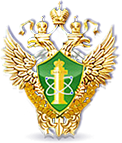 В случае, когда не происходит добровольное исполнение решения суда, задействуются системы принудительного исполнения службой судебных приставов. За нарушение положений закона об исполнительном производстве ответчик может быть привлечен к административной или уголовной ответственности, а именно:

- Часть 1 статьи 17.14 КоАП РФ «Нарушение законодательства об исполнительном производстве»
влечет наложение административного штрафа на граждан в размере от одной тысячи до двух тысяч пятисот рублей; на должностных лиц - от десяти тысяч до двадцати тысяч рублей; на юридических лиц - от тридцати тысяч до ста тысяч рублей.

- Часть 1 статьи 315 УК РФ «Неисполнение приговора суда, решения суда или иного судебного акта»
наказываются штрафом в размере до пятидесяти тысяч рублей или в размере заработной платы или иного дохода осужденного за период до шести месяцев, либо обязательными работами на срок до двухсот сорока часов, либо исправительными работами на срок до одного года, либо арестом на срок до трех месяцев, либо лишением свободы на срок до одного года.
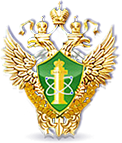 Организация взаимодействия с судебными органами и органами прокуратуры в отношении муниципальных образований, имеющих возможность неполучения паспортов готовности к работе в осенне-зимний период 2022-2023 годов
Доклад закончен.
Спасибо за внимание!